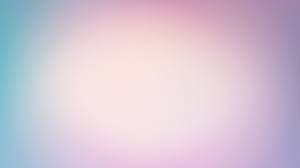 Дидактическая игра «Четвертый лишний»
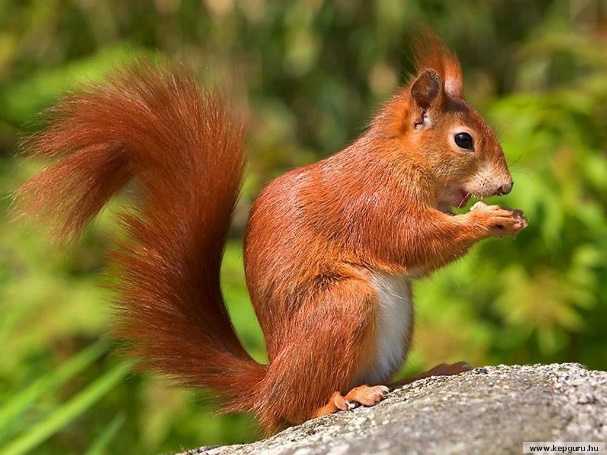 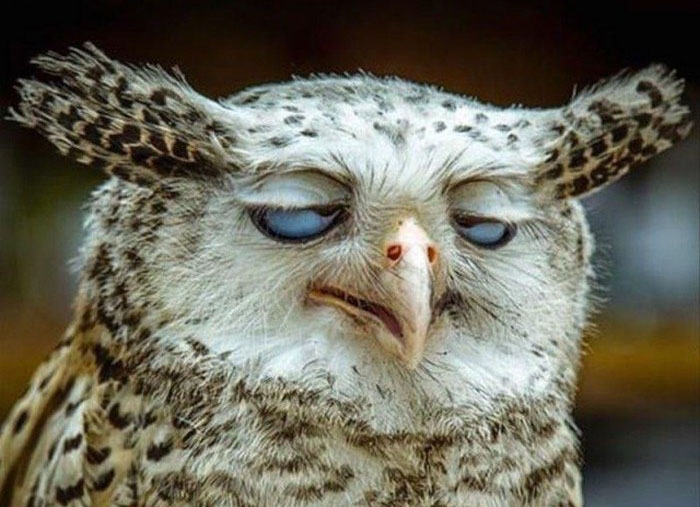 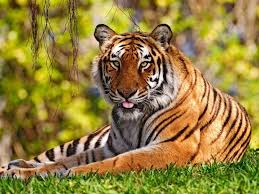 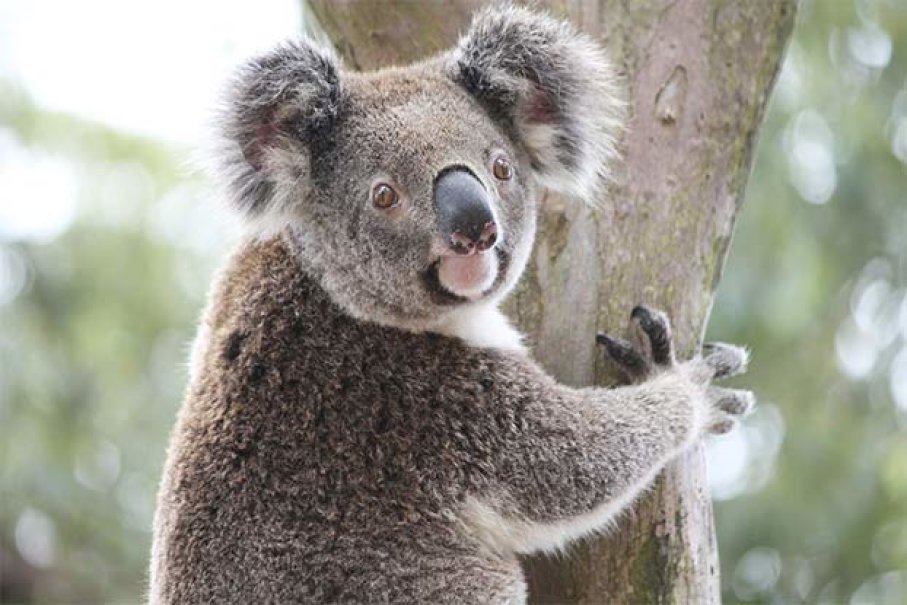 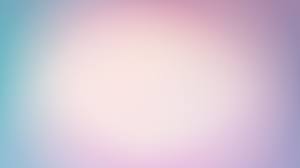 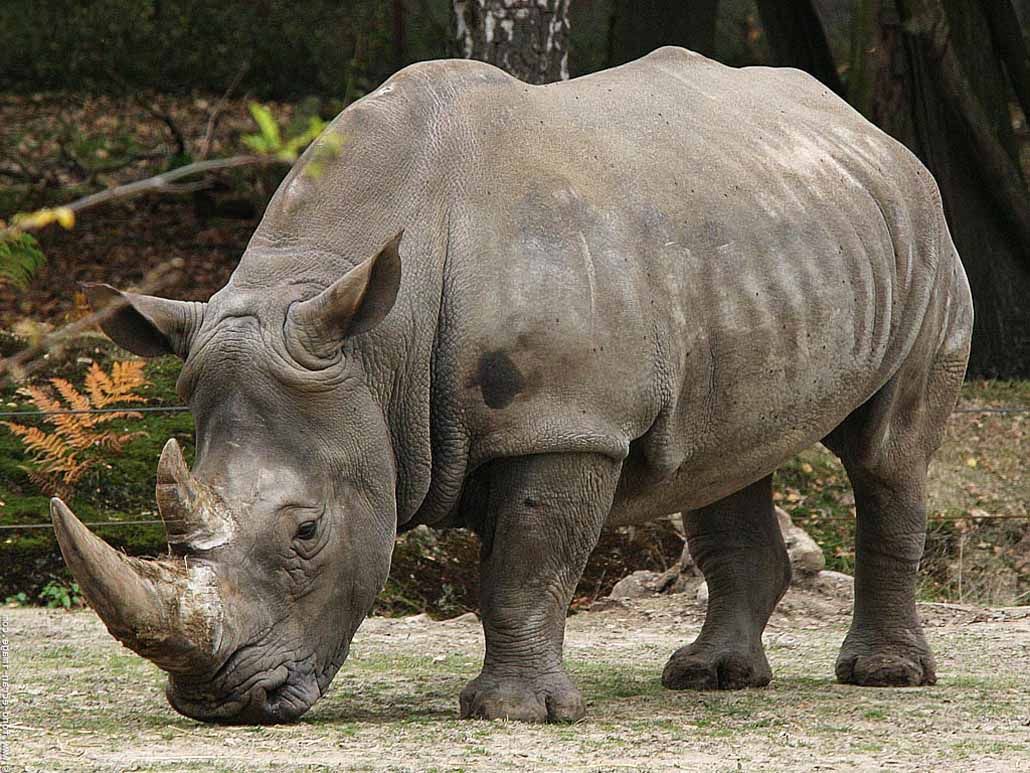 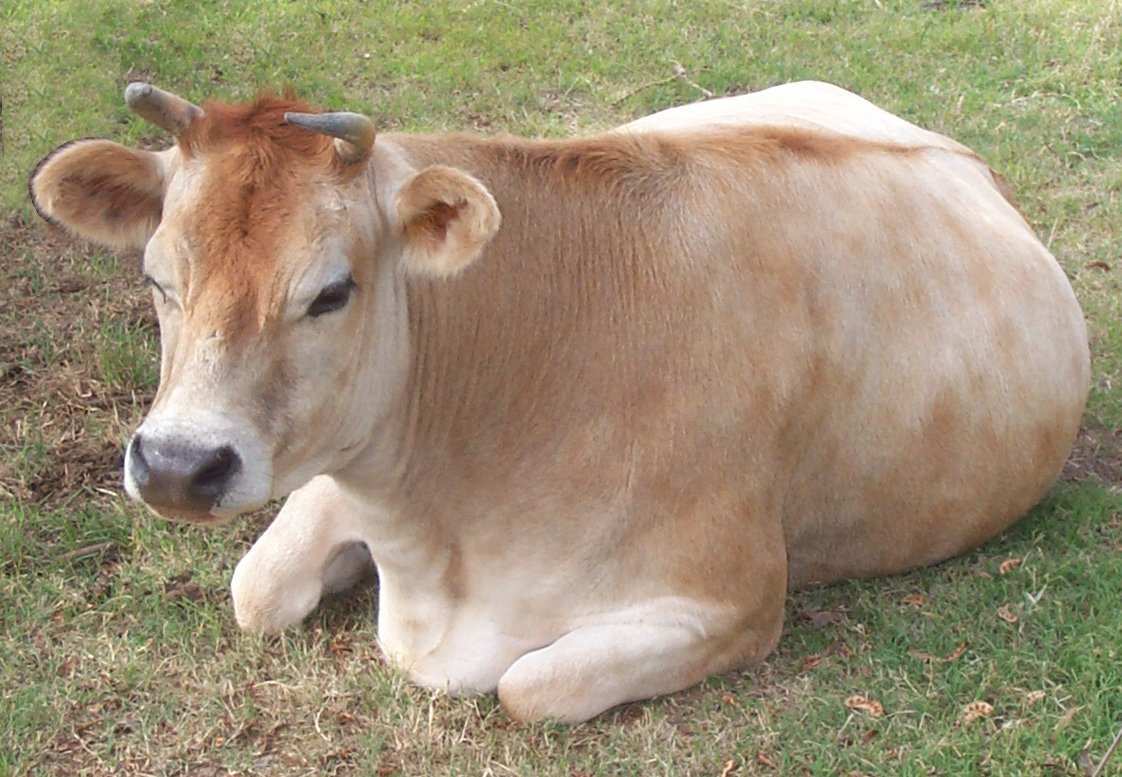 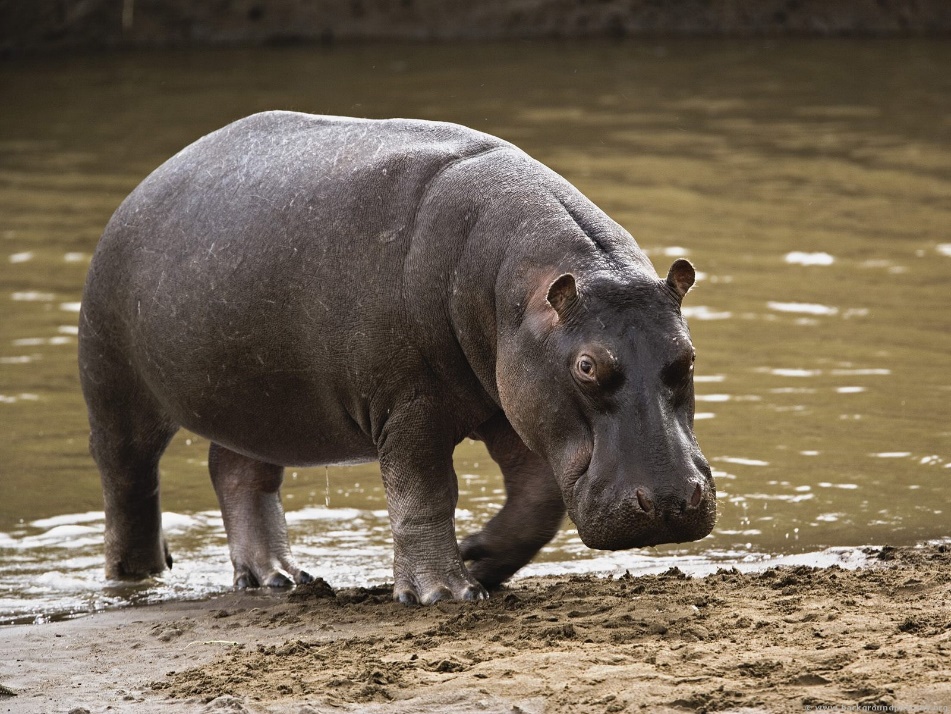 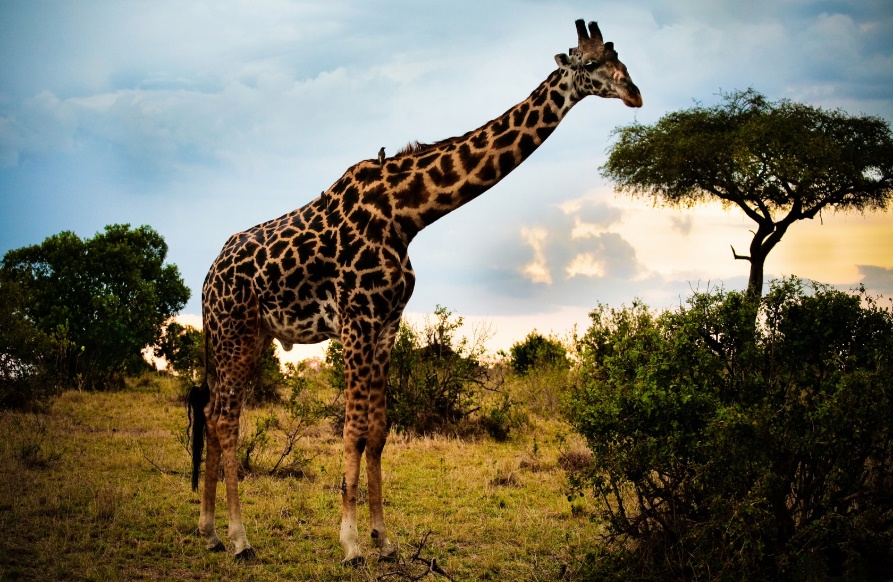 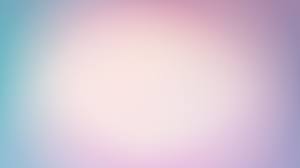 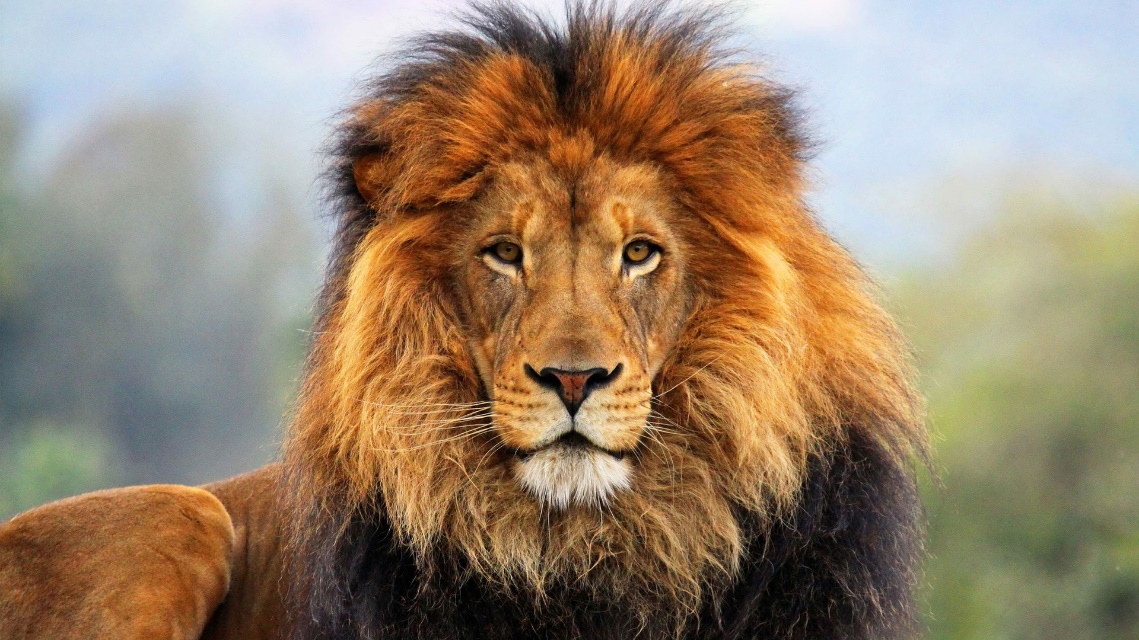 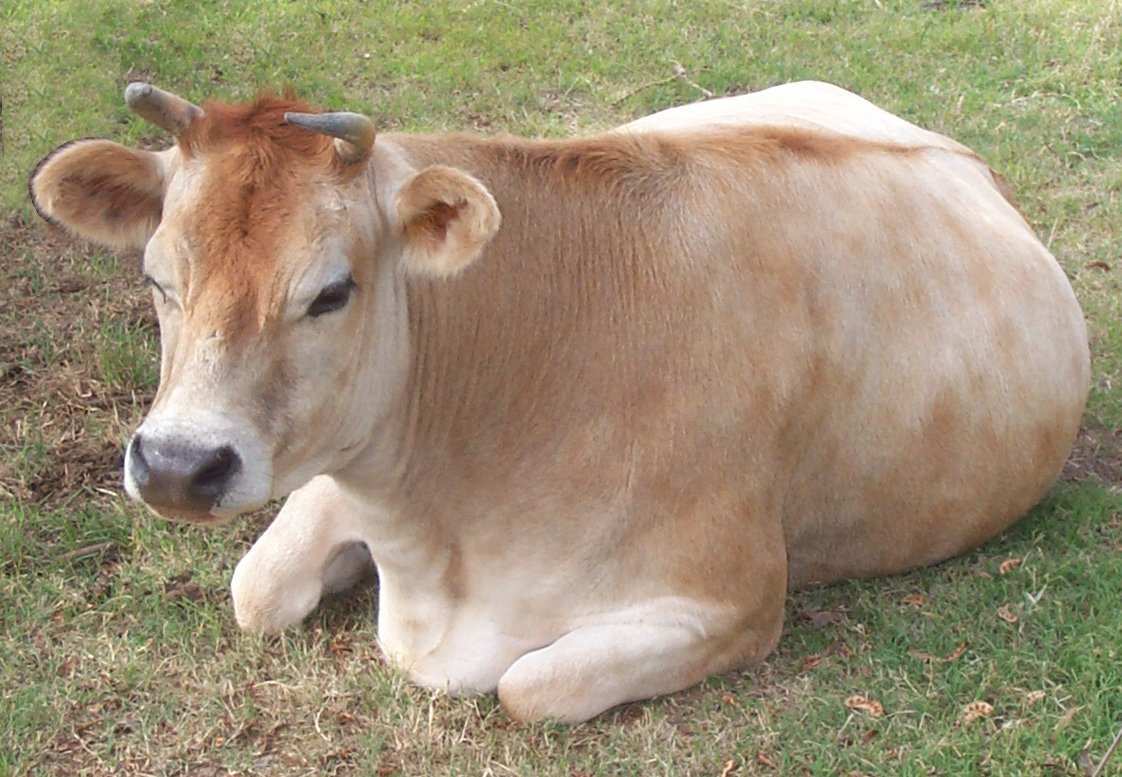 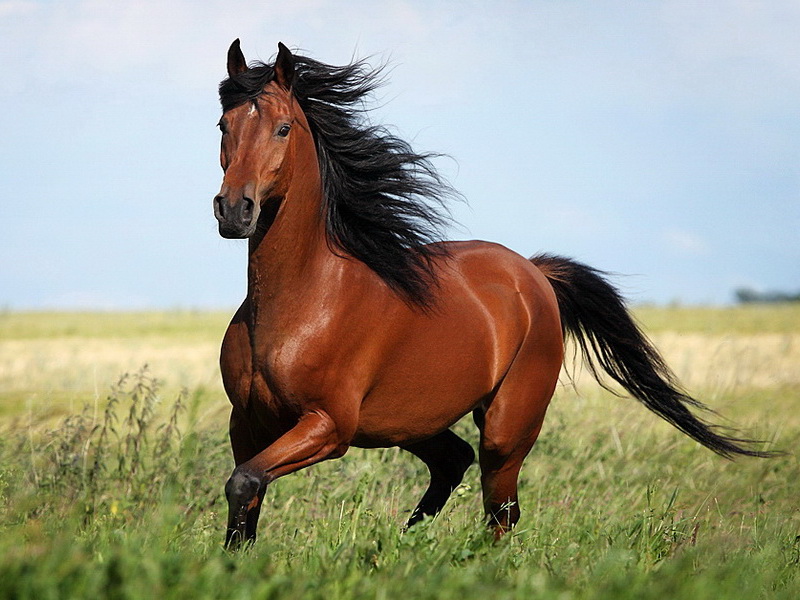 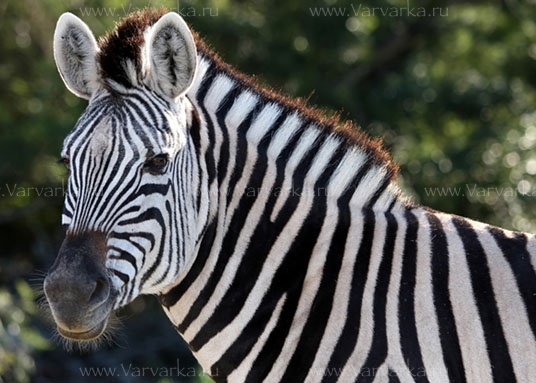 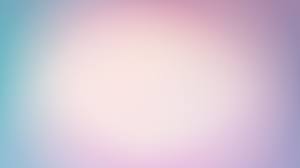 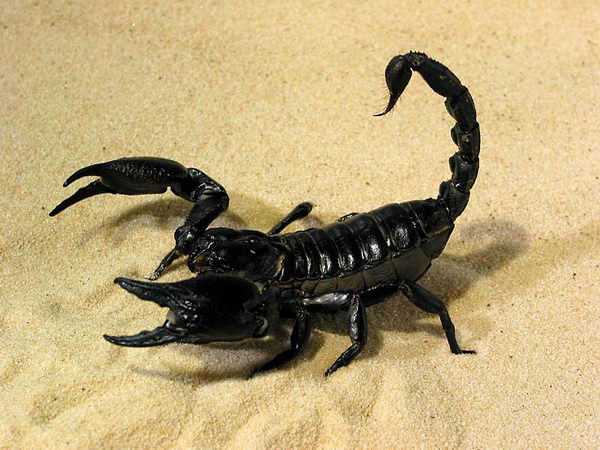 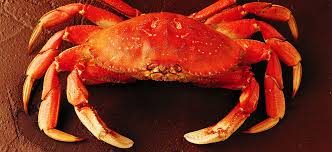 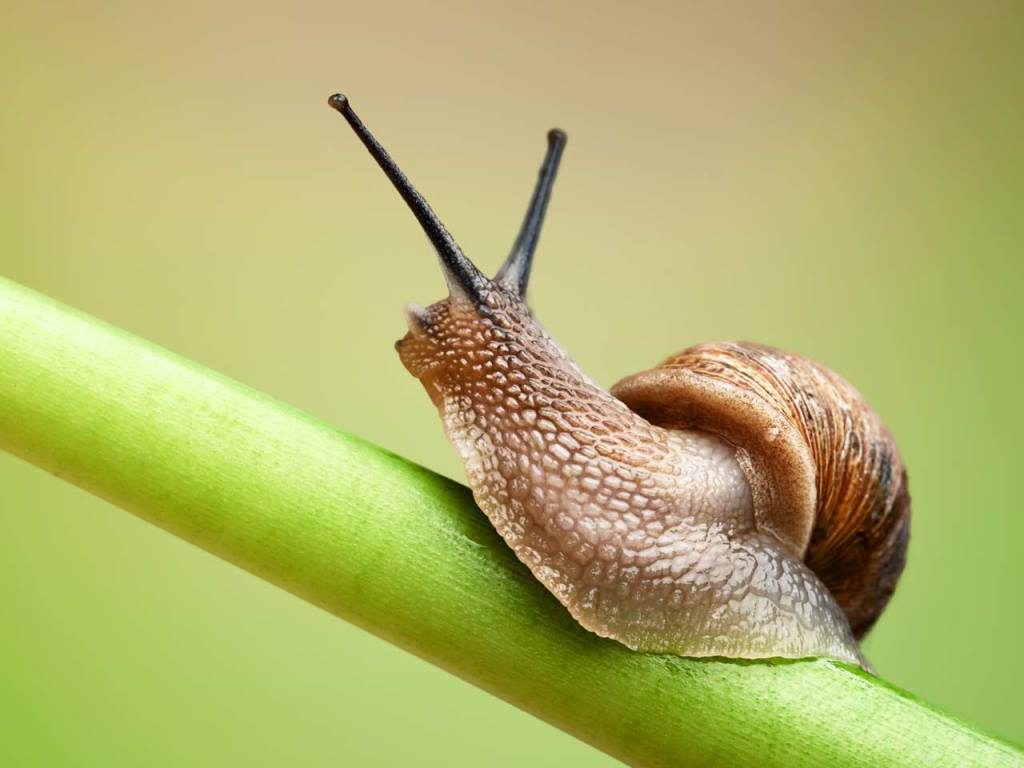 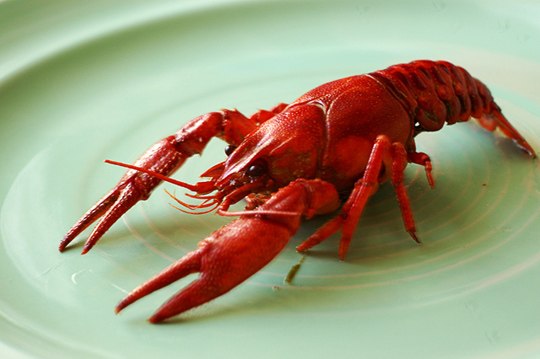 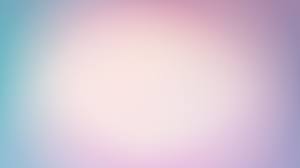 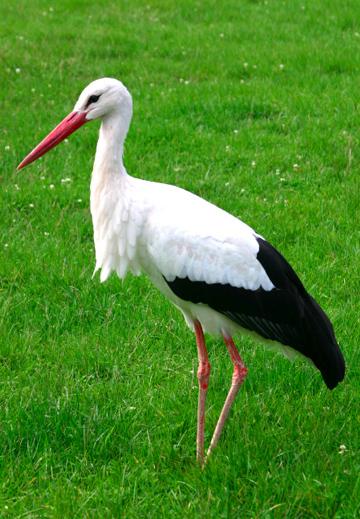 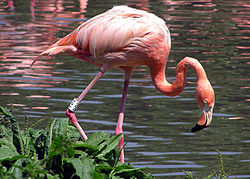 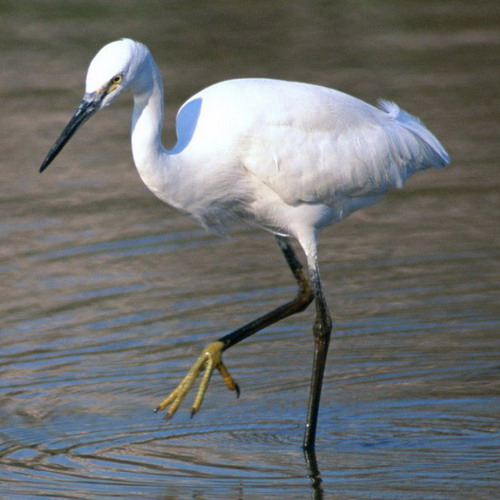 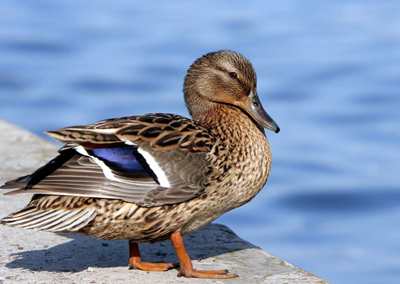 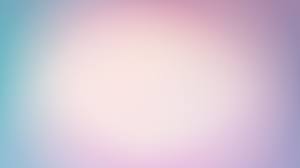 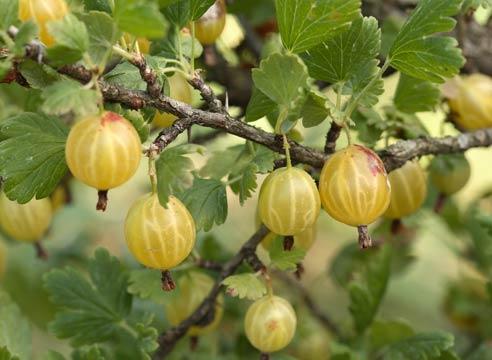 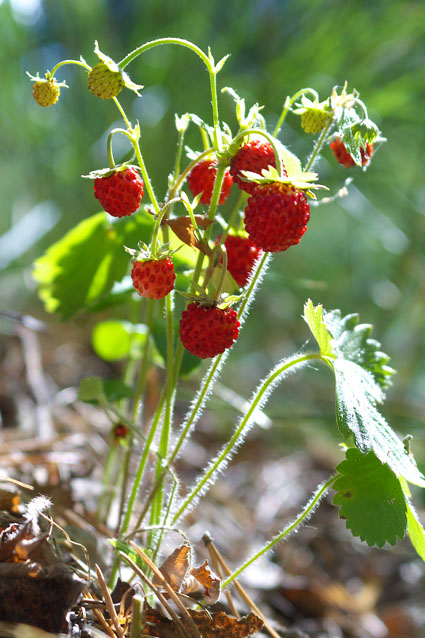 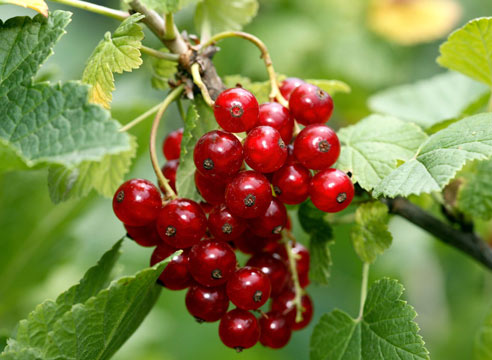 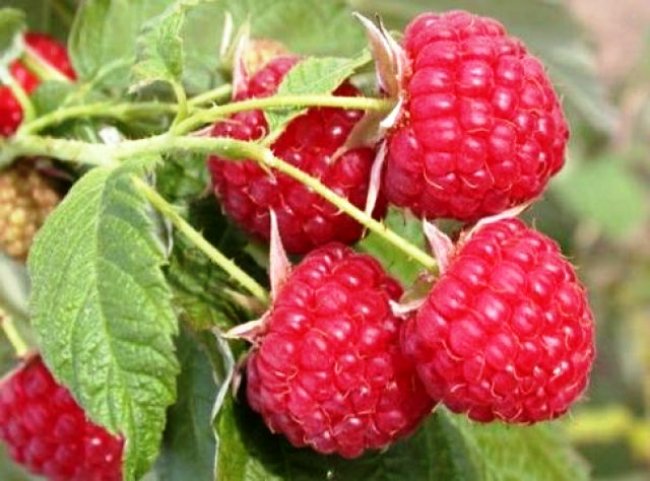 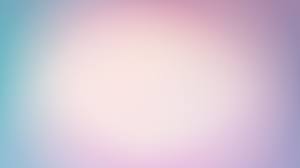 Спасибо за внимание!